Unit 1  Past and present
第2课时
WWW.PPT818.COM
Look at these two pictures, this small village has become a modern city.
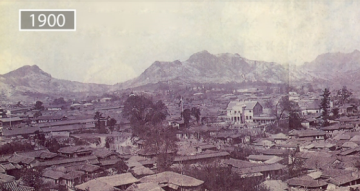 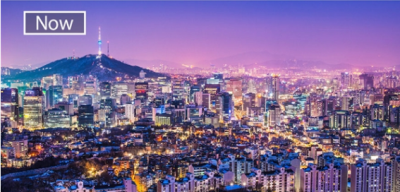 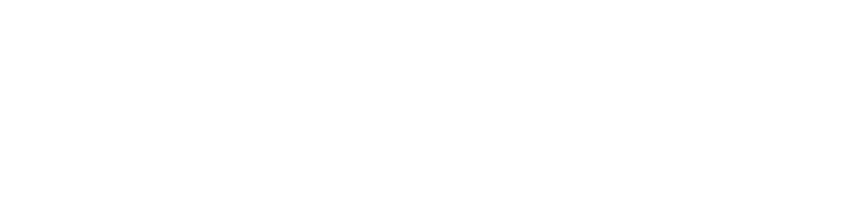 Millie wants to write about the changes in Sunshine Town for her history project. Daniel's grandpa, Mr Chen, knows a lot about Sunshine Town, so Millie is interviewing him to get some information.
Millie：Do you know Sunshine Town very well，Mr Chen?
Mr Chen：Sure. I've lived here since I was born. 
Millie：Have you ever moved house?
Mr Chen：Yes. I first lived in the northern part of town with my parents. When I got married in 1965, my wife and I moved two blocks away and we've lived in this area since then.
Millie：Has the town changed a lot   over the years?
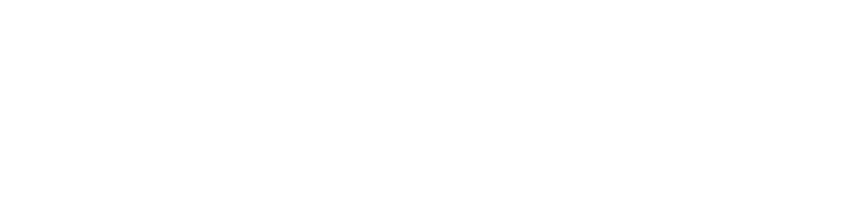 Mr Chen：Yes! We only had some small restaurants and shops years ago. And we had a post office and a cinema in the town center. Now the government has turned part of the town center into a new park. We have a new theatre and a large shopping mall too.
Millie：Was pollution a problem then?
Mr Chen：Yes，it was. There was once a steel factory near the Sunshine River. They often put the waste into the river. Later the government realized the problem and took action to improve the situation Now the river is much cleaner.
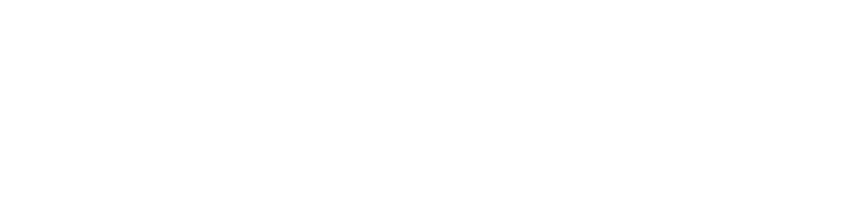 Millie：Do you think life is better now?
Mr Chen：Well, in some  ways  it is. It's really nice to have a beautiful modern town. However，most of my old friends have moved away. It has become impossible for us to see each other as often as before We used to play cards and Chinese chess together. Now I feel a bit  lonely from time to time. Anyway, it's good to see the amazing changes in the town.
married /'mærɪd/ adj.已婚的，结婚的
知识点
1
eg：They have been married for ten years.
        他们已经结婚十年了。
married常与be，get等动词搭配，表示“和某人结婚”常用“be/get married to sb.”。注意：不用介词with。
考向
pollution /pə'luːʃn/ n．污染；污染物
知识点
2
eg：Air pollution is a serious problem.
 空气污染是个严峻的问题。
pollution为不可数名词。其动词形式为pollute，意为“污染”，为及物动词，后接名词或代词。
eg：We must not pollute rivers.
          我们不可以污染河流。
考向
in some ways 在某种程度上
知识点
3
eg：In some ways he is a naughty boy，and he sometimes plays tricks on others.在某种程度上，他是个调皮的男孩，他有时会捉弄别人。
与way相关的短语有：
on one's way to...在某人去……的路上；
all the way一路上；by the way顺便提一下；
in the way挡道；no way决不。
拓展
典例
根据汉语意思完成句子
在某些方面， 火星上的生活未必会好于地球上的生活。(宿迁)
____________， life on Mars may not be better than life on Earth.
in some way
a bit 有点儿
知识点
4
a bit 用来修饰形容词或副词的原级、比较级。
eg：His words made me feel a bit angry.
        他的话使我感到有点生气。
考向
【重点】
辨析 a bit与a little
Would you please give me _______ orange juice，Bill?
A．a bit　　　　         B．a bit of
C．a few　　　           D．a little of
典例
B
【点拨】a little后面接名词时不需介词of，但a bit后面接名词时需加of。
lonely /'ləʊnli/ adj.孤独的
知识点
5
eg：Do you feel lonely without your dog?
没有你的狗，你感到孤独吗？
考向
【重点】
辨析lonely与alone
一语辨异
She lives alone，but she doesn't feel lonely.她独自住着，但并不感到孤独。
魔法记忆
—I know Old Joe lives ________.
—We are supposed to visit him from time to time. Then he won't feel ________．(南充)
A．alone；alone　　     B．lonely；lonely
C．lonely；alone            D．alone；lonely
典例
D
一、根据首字母或汉语提示完成句子
1．Jack always stays at home alone，but he doesn't feel l______.(乌鲁木齐)
2．The government r______ it was a very serious problem.
3．I had to throw away all the food after I left the fridge open. What a ________ (浪费)！(苏州)
onely
ealized
waste
4．We should try our best to reduce the ________ (污染) in order to protect the earth.
5．—Is Mr. Black still single?
 —No, he  has been ________(已婚的) for two months by now. (鄂州改编)
pollution
married
二、单项选择
6．—Did you catch the first subway this morning?
—No, I didn't. It had started moving ________ I could get on it.(襄阳)
　　A. before         B. since          C. after        D. as soon as
A
【点拨】答句句意：不，我没有。在我能上去之前，它已经开动了。before意为“在……之前”，故选A。
7．I ________ in the city since I left school.
       A. live     B. will live       C. was living       D. have lived
8．Has Sunshine Town changed________ over the years?
       A. a lot        B. a lot of        C. lots of        D. lot

9．________，life is better now than before.
       A. In some ways   B. In facts   C. Whenever    D. Although
D
A
【点拨】change为动词，修饰动词用a lot。
A
10．—Nothing in the world is _______ if you put your heart into it.    
—I agree. You'll succeed if you work hard.
A. important      B. impossible   C. necessary     D. total
B
【点拨】important重要的； impossible不可能的； necessary必要的；total完全的。 根据句意：“——如果你全心全意地投入到某件事上，世界上没有什么事是不可能的。——我同意。 只要努力就会成功。”可知选B。
本节课主要学习了以下知识点，请同学们及时巩固练习：
married, pollution, lonely 
in some ways , a bit